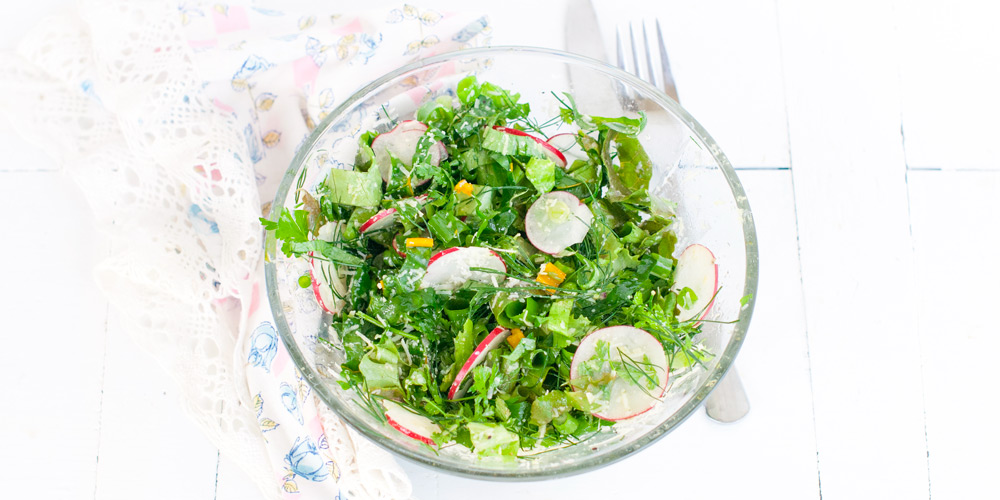 Hvorfor KuttMatsvinn Servering er viktig og hvordan få hjelp på veien?
Anne-Grete Haugen, daglig leder i Matvett
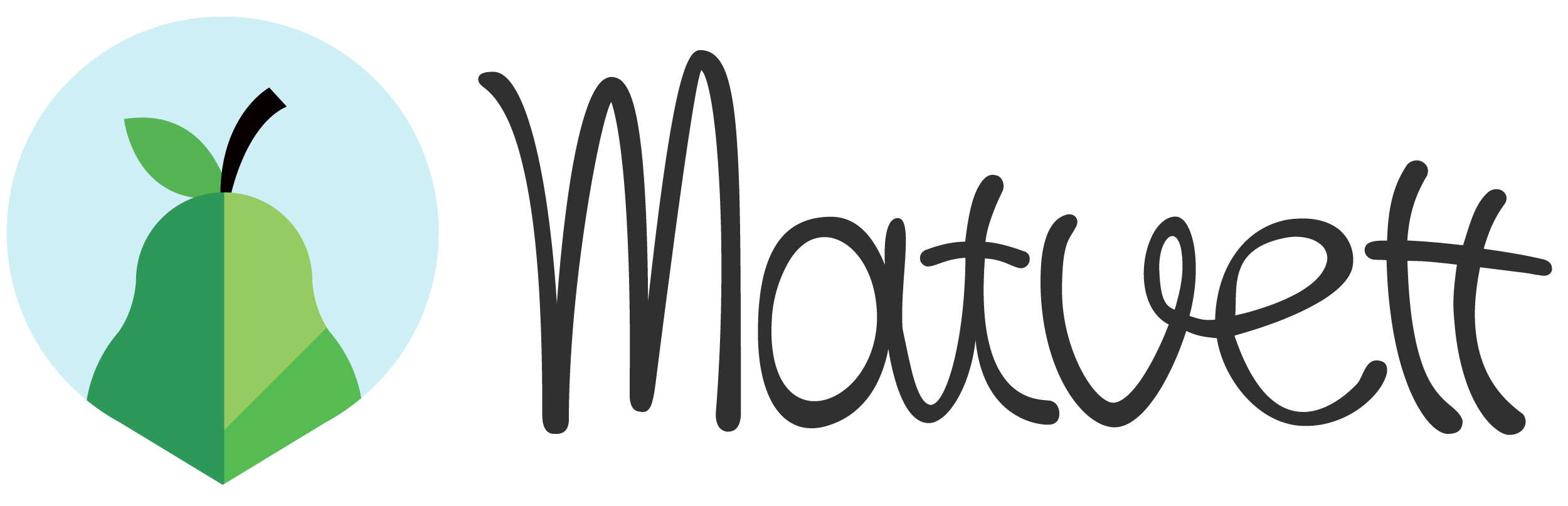 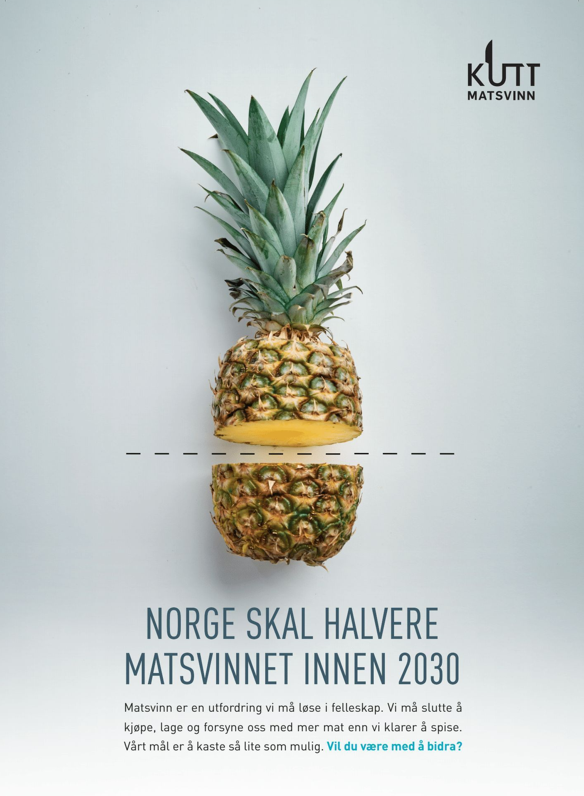 Setter matsvinn på menyen
Østlandske Storhusholdningsmesse 6. – 7. oktober
Møt aktørene i nettverket på scenen
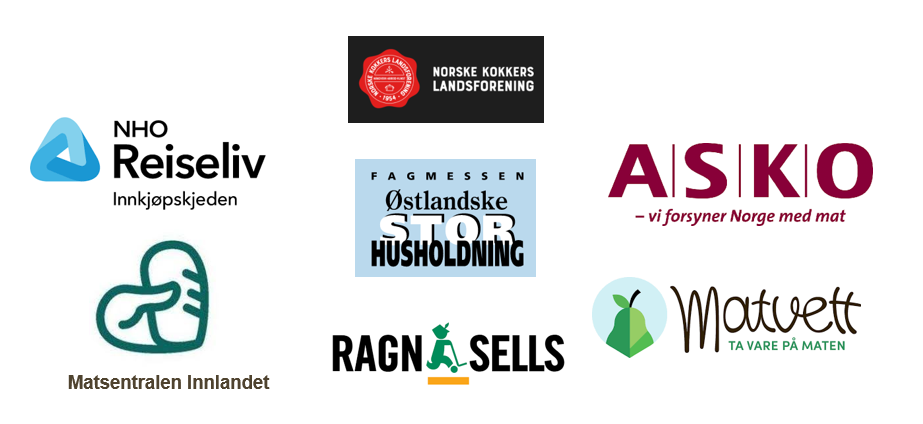 ………….I tillegg til gjester fra:
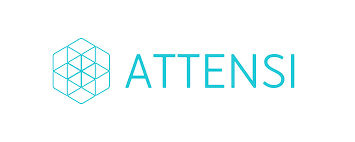 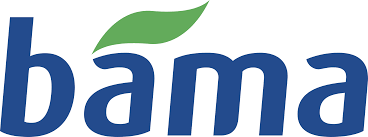 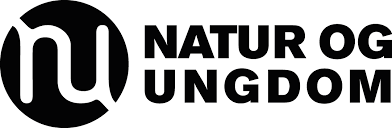 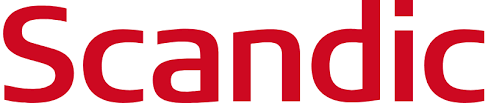 Seminar program 6. oktober
Seminar program 7. oktober